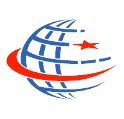 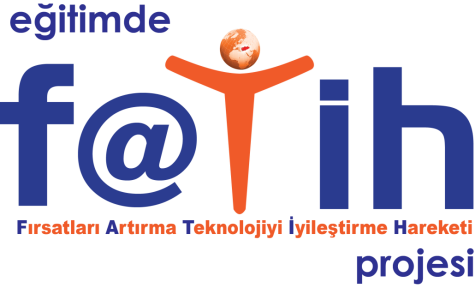 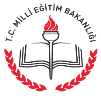 ‘‘21. Yüzyıl Eğitimine Doğru’’
Mevcut Durum ve Hedefimiz
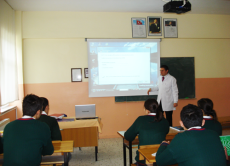 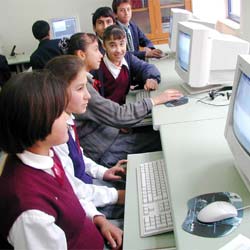 AMAÇ
okulöncesi, ilköğretim ile ortaöğretim düzeyindeki tüm okullarımızın 570.000 dersliğine
Donanım ve Yazılım Altyapısının Sağlanması
Eğitsel e-İçeriğin Sağlanması ve Yönetilmesi
Öğretim Programlarında Etkin BT Kullanımı
Öğretmenlerin Hizmetiçi Eğitimi
Bilinçli, Güvenli, Yönetilebilir ve Ölçülebilir BT Kullanımının
17.2.2014
3
BÜTÇE
“”””2013”””” 790 million Dollar
17.2.2014
4
BT’nin Eğitime Entegrasyon Aşamaları
Eğitimde FATİH Projesi Nedir?
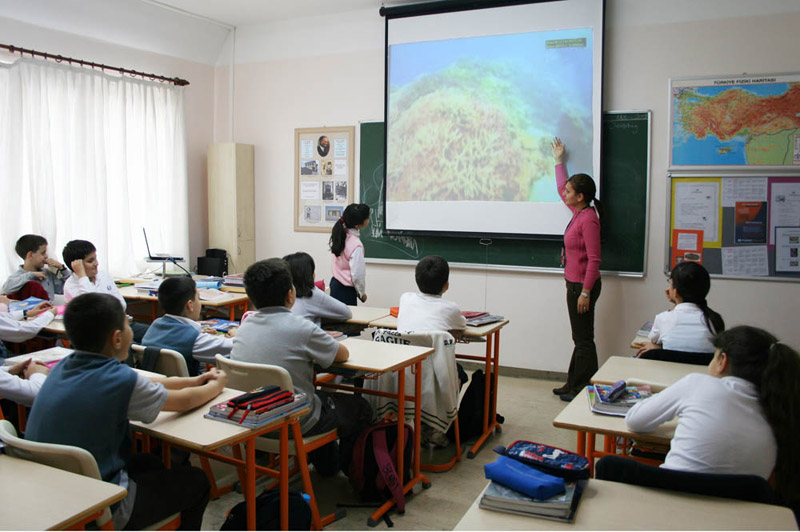 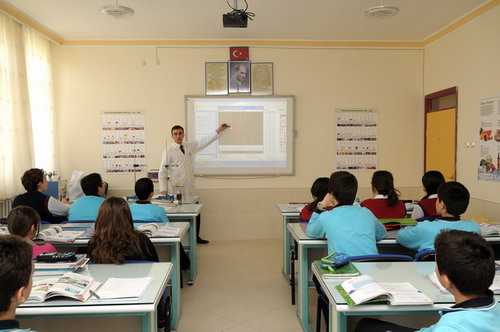 Eğitimde FATİH Projesinin Amacı
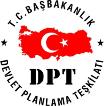 Bilgi Toplumu Stratejisi Belgesi
9. Kalkınma Planı
Eğitimde FATİH Projesi
Proje Yönlendirme ve İcra Kurulu
DONANIM ve YAZILIM ALTYAPISI BİLEŞENİ
Donanım ve Yazılım Altyapısı Bileşeni
[Speaker Notes: Bilişim teknolojisi araçlarının (Dizüstü bilgisayar, projeksiyon, çok amaçlı yazıcı) derslerin işlenmesi esnasında etkin kullanımını sağlamak amacıyla ilköğretim II. kademe ve ortaöğretim kademesine bağlı okulların sınıflarının tamamına BT donanımı sağlanarak eğitimde fırsat ve imkan eşitliği sağlanacak ve öğretimin niteliği artırılacaktır.]
e-İÇERİKLERİN SAĞLANMASI ve YÖNETİLMESİ BİLEŞENİ
e-İçeriklerin Sağlanması ve Yönetilmesi Bileşeni
e-İçeriklerin Sağlanması ve Yönetilmesi Bileşeni
FATİH Projesi kapsamında eğitim – öğretimin hizmetine sunulacak e-İçerikler;
e-İçeriklerin Sağlanması ve Yönetilmesi Bileşeni
e-İçerik yol haritası;
Özel Sektör ve Hibeler
e-İçerik sağlayıcı 7 firma e-İçeriklerini Bakanlığımıza Eğitimde FATİH Projesi kapsamında hibe etmiştir.
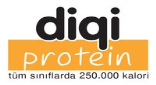 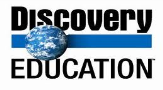 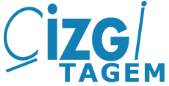 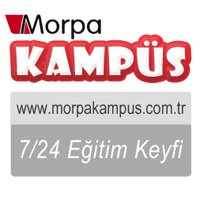 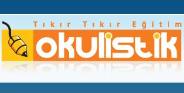 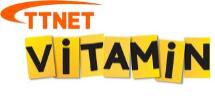 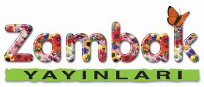 EBA (Eğitim Bilişim Ağı)
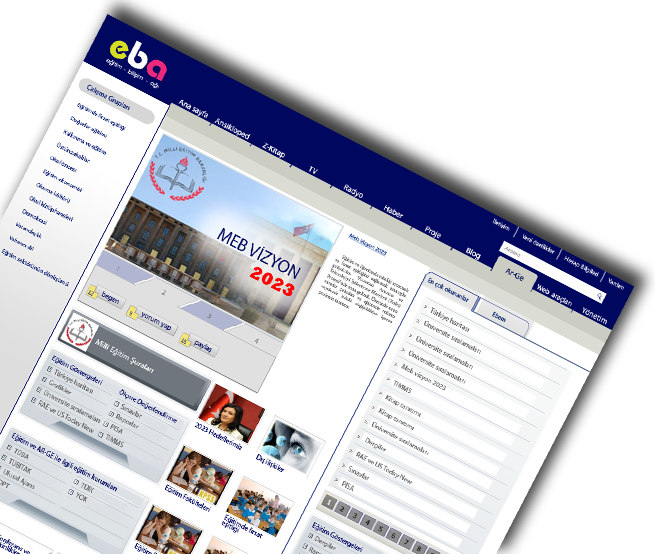 Eğitim içerikleri ile ilgili her türlü bilgi ve belgelerin, dökümanların içinde bulunacağı, öğretmen ve öğrencilerin elektronik içeriklere kolayca ulaşabileceği interaktif eğitim portalı
http://eba.meb.gov.tr
Zenginleştirilmiş e-Kitap
http://e-kitap.meb.gov.tr/test/e-kitap.html
ÖĞRETİM PROGRAMLARINDA ETKİN BT KULLANIMI BİLEŞENİ
Yeniye Karar Verme Süreci Aşamaları
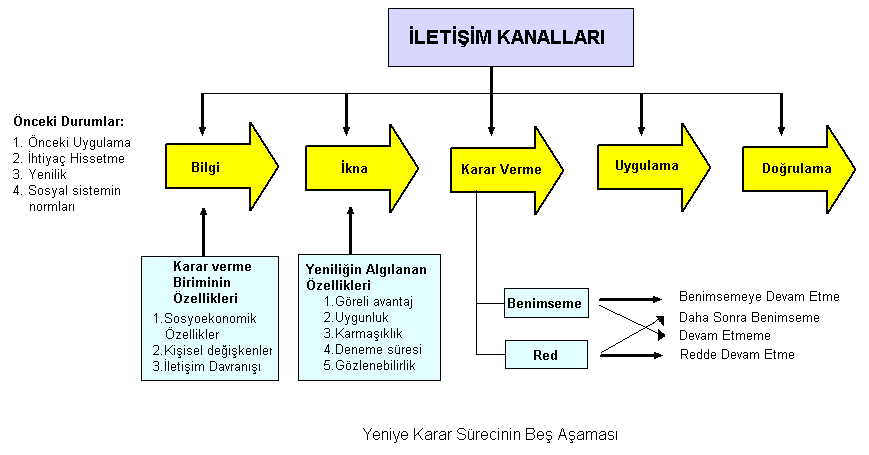 H.Tuğba DOĞAN -13.03.2006
19
Ağ Altyapısı ve Geniş Bant İnternet Kullanımı ile Bilinçli ve Güvenli BT Kullanımının Sağlanması
Okul Yerel Ağının (LAN) Kurulması
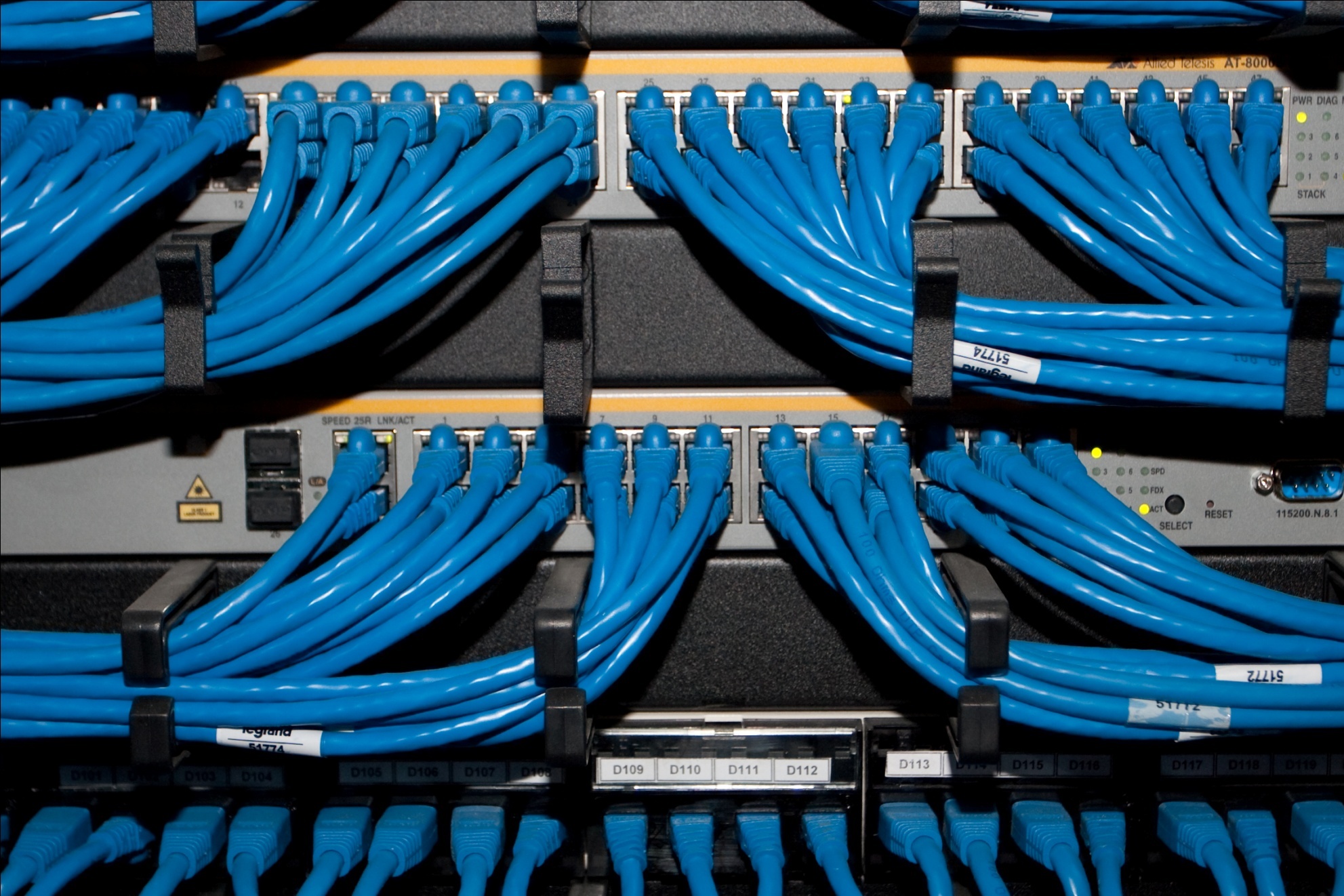 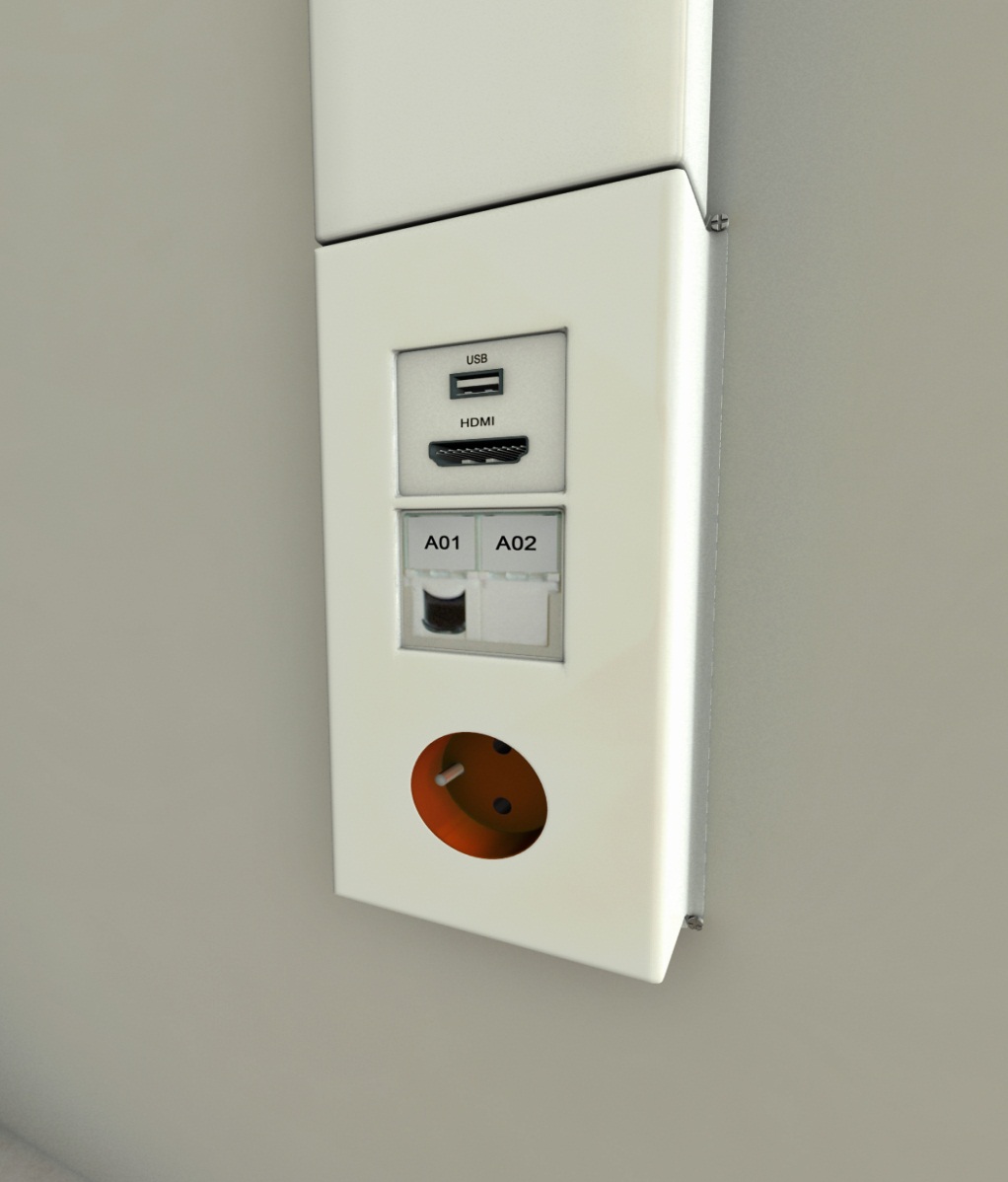 Sistem Odalarına Konumlandırılacak Aktif Cihazlar
Dersliklere Konumlandırılacak Bağlantı Prizi
Okul Yerel Ağının (LAN) Kurulması
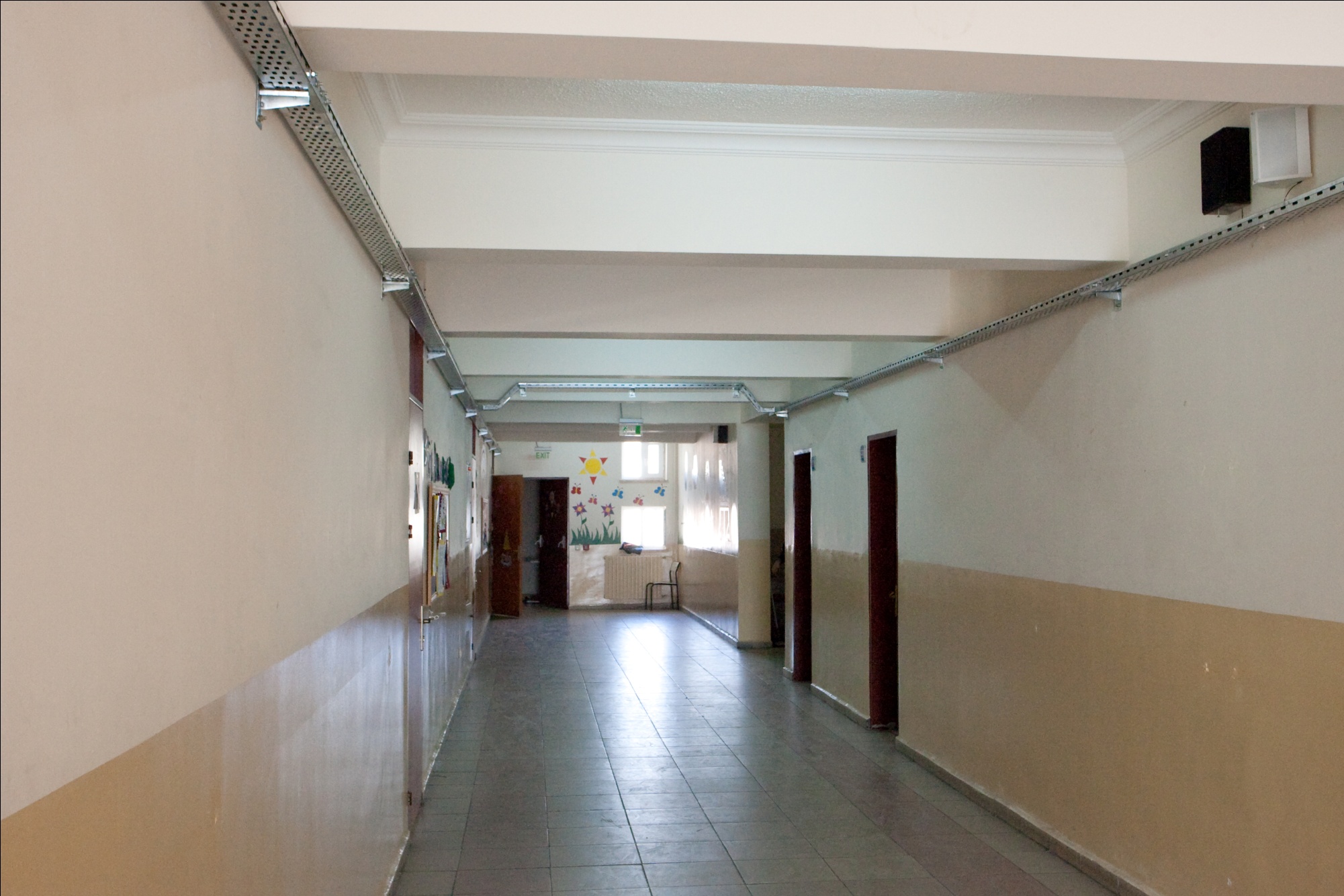